Ekstremite Travmalarına Yaklaşım Kompartman Sendromu
Doç.Dr.Onur Polat
Ortopedi ve Travmatoloji Uzmanı
Ankara Üniversitesi Tıp Fakültesi
Acil Tıp Anabilim Dalı
EPİFİZ KIRIKLARI
Salter Harris sınıflaması (1963)
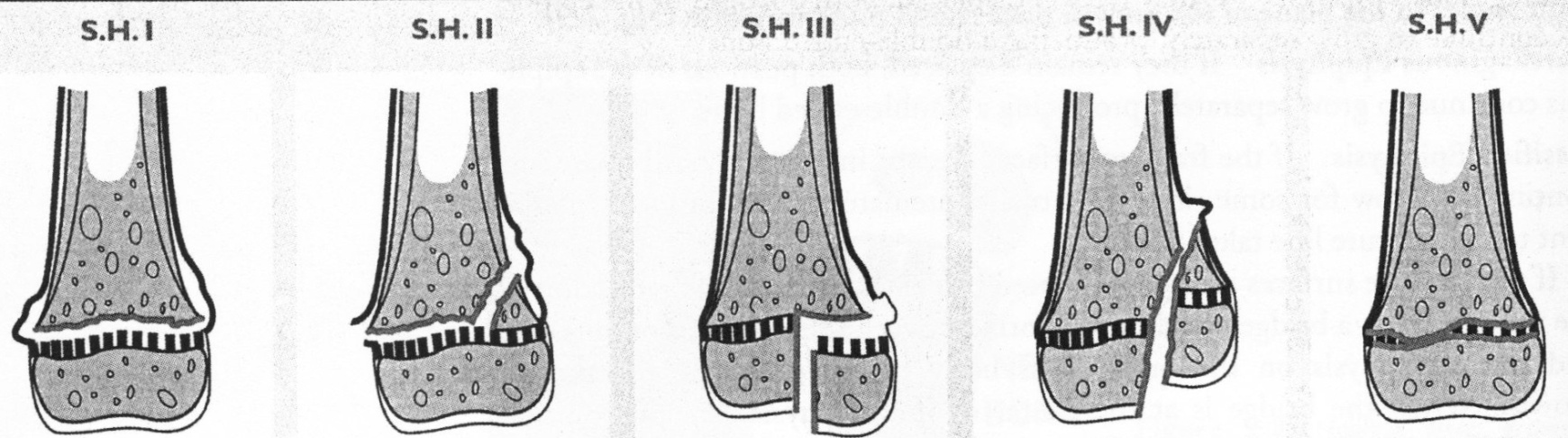 Tillaux Kırığı
20 ‘li yaşlar civarı
Eksternal rotasyonel kuvvet
Anterior tibiofibuler bağ
Distal tibial epifiz izole lateral bölge kırık
Salter Harris tip III
Tillaux Kırığı
Tanım: Mortis içinde talusun dıs rotasyonu devam ettikçe anterior tibiofibuler bağ gerilir ve fibula kırılmazsa bu bağ yırtılır. Bazı olgularda tibia önünden veya fibuladan küçük bir parça kopar. Tibianın önünden kopma kırığı olmasına Tillaux kırığı denir.
Çocuklarda mutlaka karşılaştırmalı film
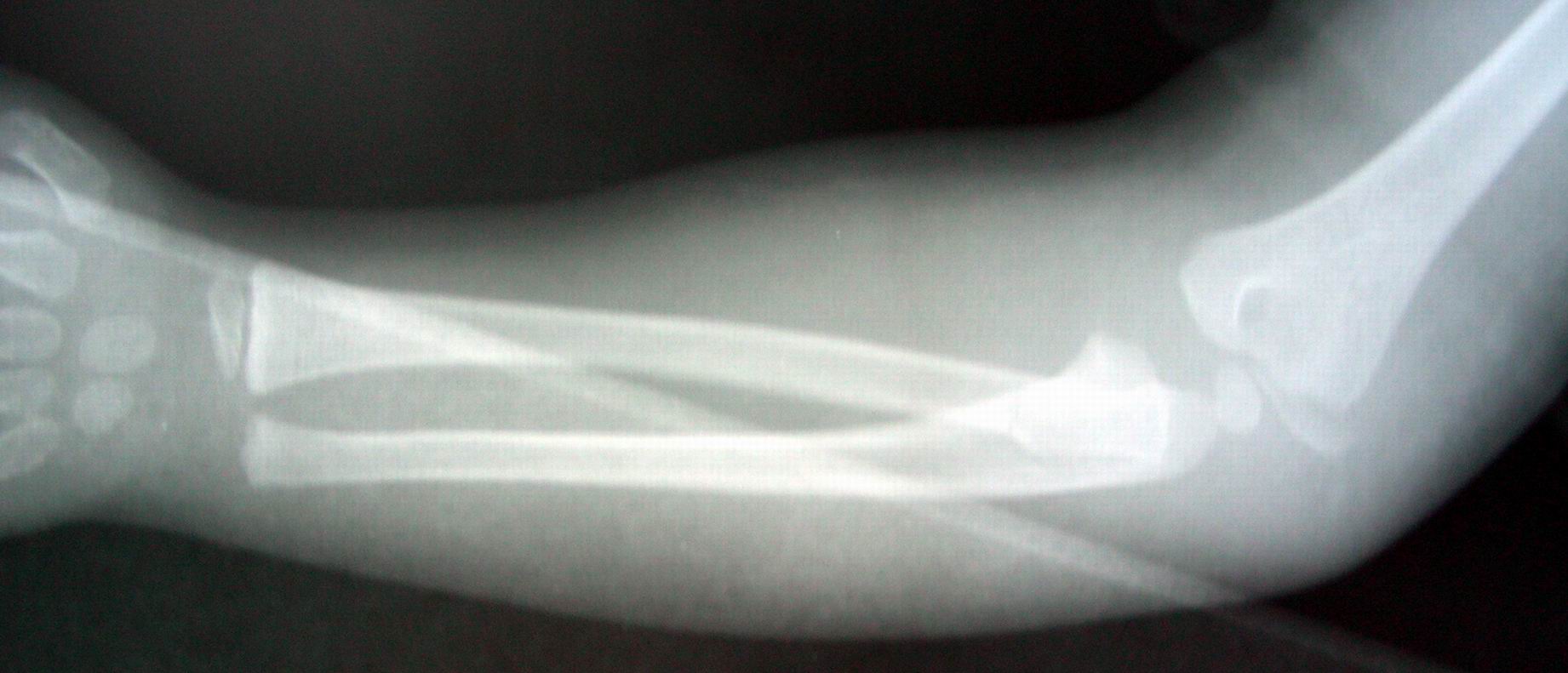 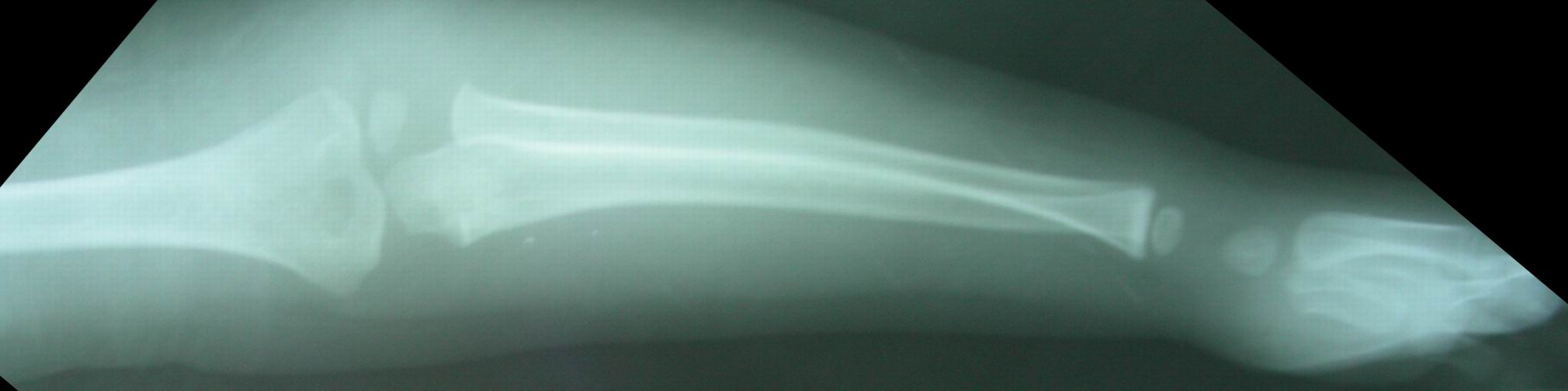 ve her zaman iki yönlü film
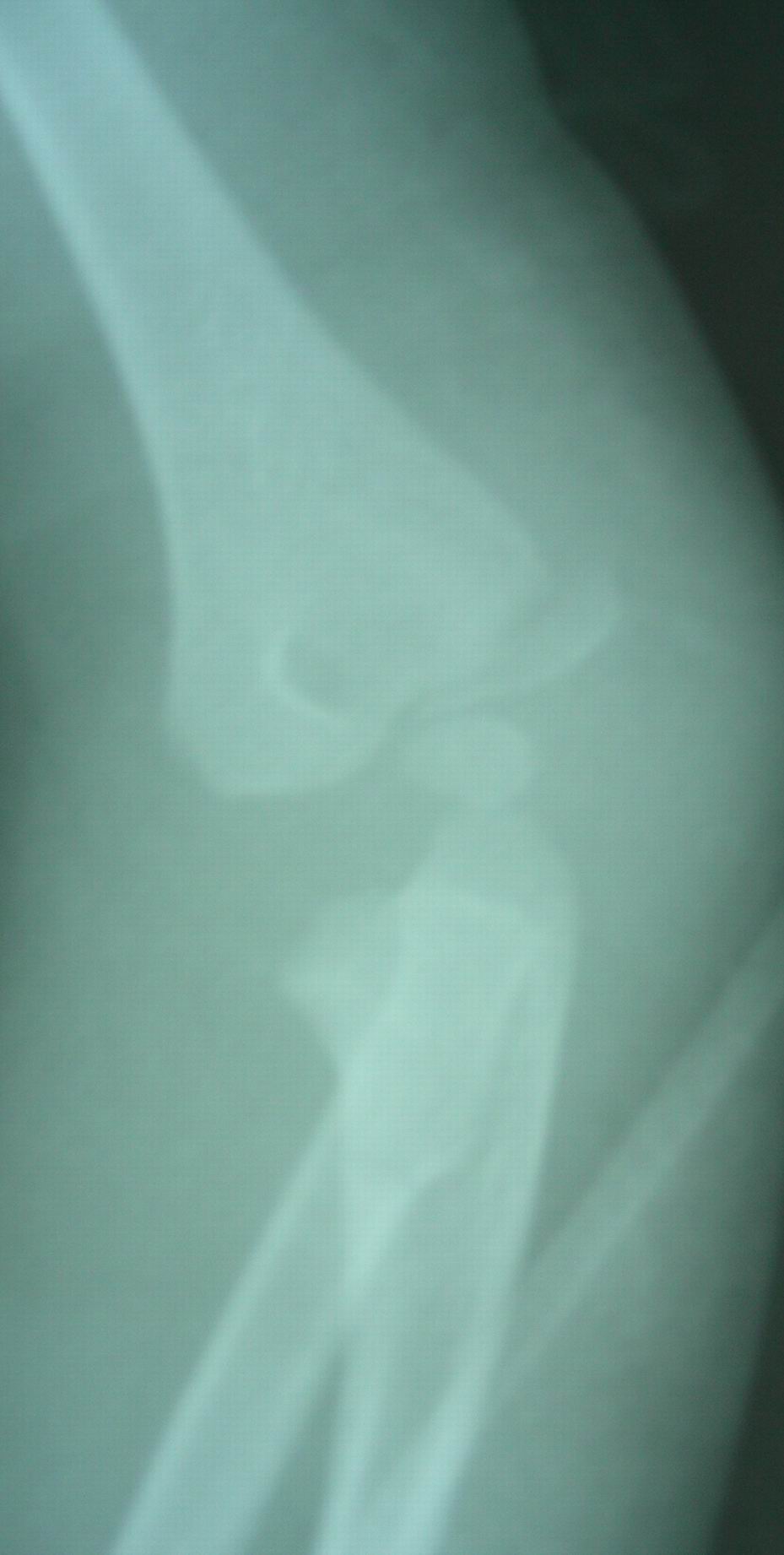 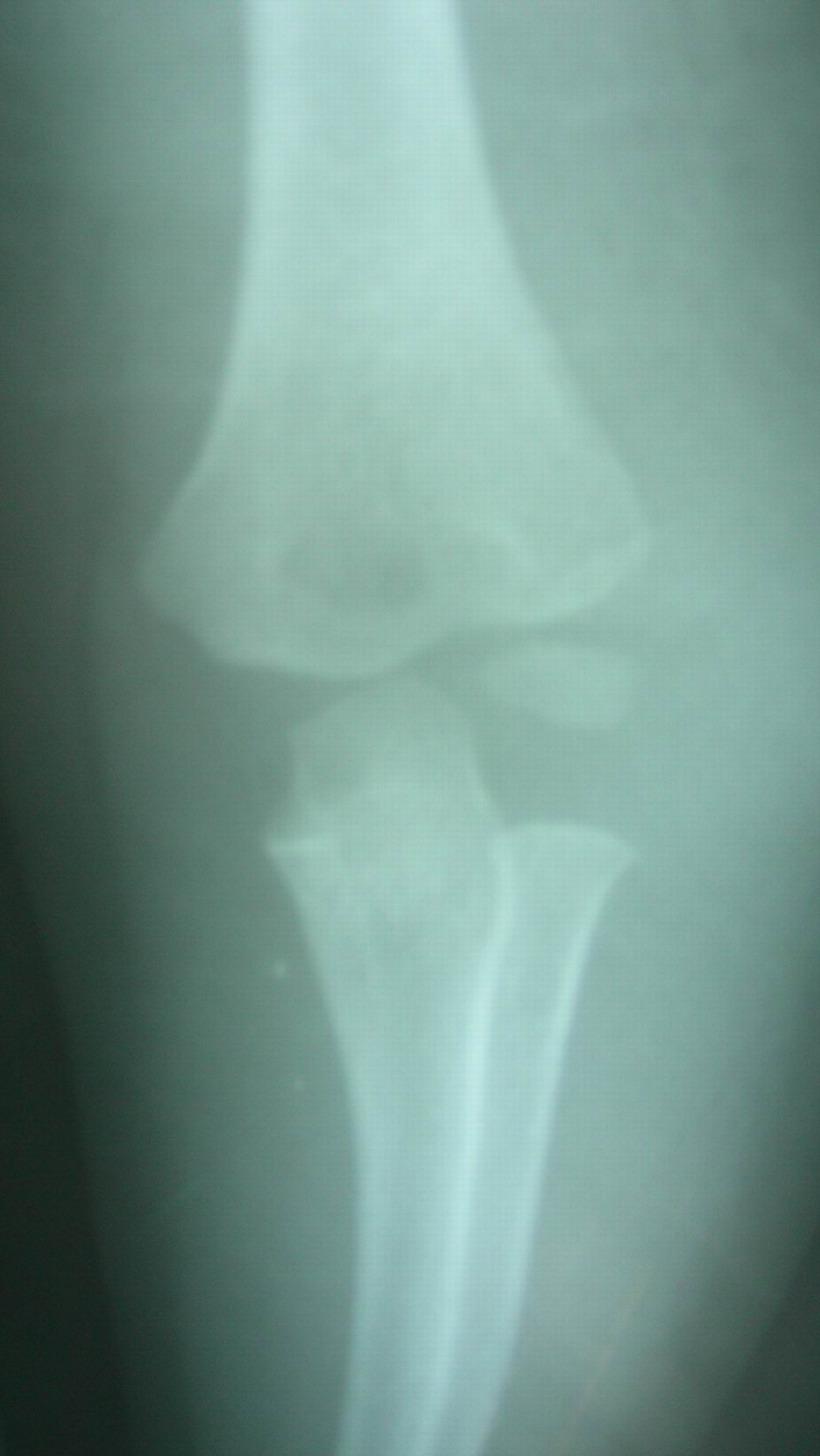 Bir proksimal ve bir distal eklem/kemikte kırık olasılığı unutulmamalı
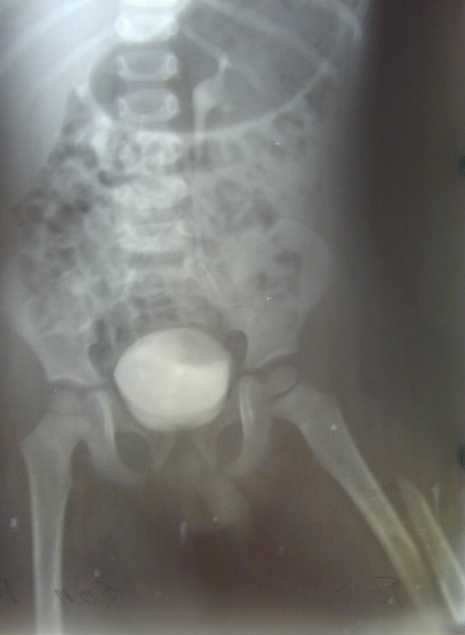 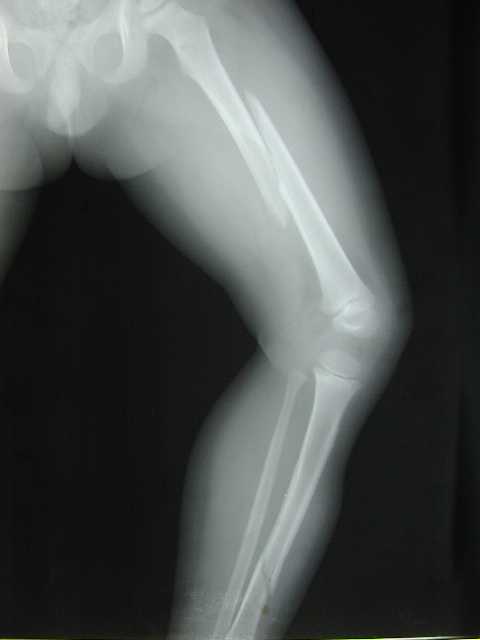 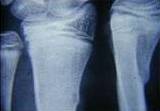 Torus Kırıkları
Sıklıkla el dorsofleksiyonda volare düşme
Radius distal metafizinde bir korteksin kırılarak  (katlanma), ancak diğer korteksin sağlam kaldığı kırıklara torus kırığı denir.
Tedavi
Konservatif Tedavi
Dadı Dirseği ( Pulled Elbow )
Dadı Dirseği ( Pulled Elbow )
Tanım: Dirsek düz konumda (ekstansiyon) ve el sırtı yukarı bakacak konumdayken (pronasyon), elin aniden çekilmesi sonucu radius başının yarı çıkık (sublüksasyon) oluşturmasıyla karakterize duruma dadı dirseği denir.
Ayırıcı Tanı
Aynı mekanizma
Aynı şikayetler
Radius başı kırıkları
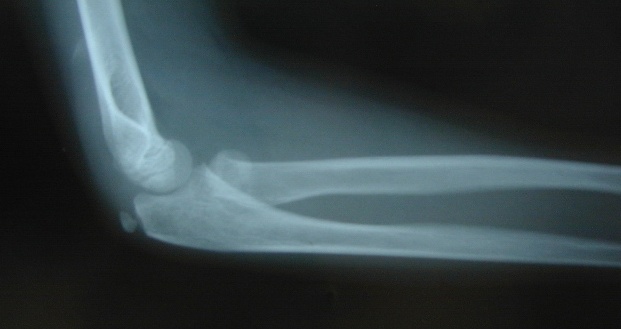 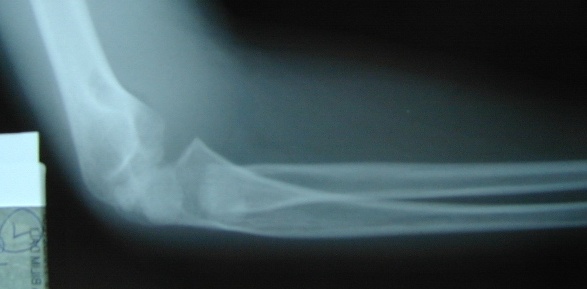 Proksimal Radius Kırıkları
9-12 yaş 
Açık el üzerine düşme
Lokal ağrı
Rotasyonda ağrı
Adelosan, kilolu erkek, ani başlayan kalça ağrısı 
Aksama ve ayak dışa dönük basma 
Azalmış kalça fleksiyonu, 1-2 cm kısalık
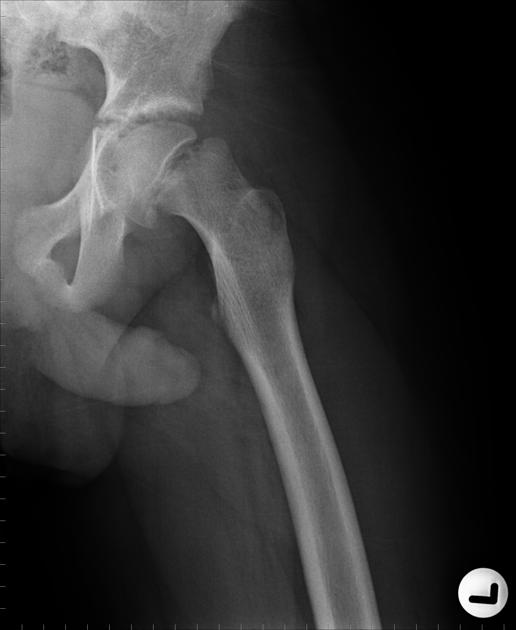 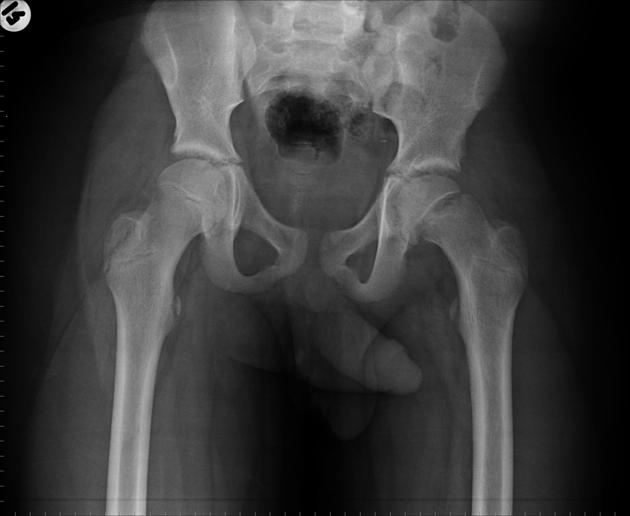 Femur Başı Epifiz Kayması
8-13/100.000 
Erkek / Kız oranı 2.4 
Sol tarafta sık 
Olguların % 20-40' ında iki taraflı tutulum
Neden Kaynaklanır?
Büyümenin en hızlı olduğu 10-16 yaş grubunda sıktır. 
Obezite sık görüldüğünden risk olarak kabul edilir. 
10 yaş ve altında yada 16 yaş üstünde görülürse Hipotiroidi, büyüme hormonu bozuklukları, hipogonadizm saptanabilir.
Kas İskelet Sistemi Acilleri
Kırıklar (özellikle açık kırıklar)
Çıkıklar
Nörolojik defisit
Vasküler defisit
Kompartman sendromu
Rabdomyolizis
Kırık nedir?
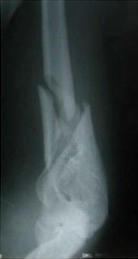 Kemiğin çeşitli zorlamalar sonucu anatomik bütünlüğünün bozulması, alttaki kemik hasarı ile oluşan yumuşak doku yaralanmasıdır.
Kırık Belirtileri
Genel Travma Belirtileri
Ağrı
Hassasiyet
Ödem
Hematom-Ekimoz
Fonksiyon kaybı
Asıl Kırık Belirtileri
Deformite
	(kısalık, angulasyon, rotasyon, translasyon)
Anormal hareket
Krepitasyon
Palpasyon bulguları
Açık Kırıklar
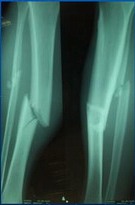 Kırık Hematomunun, dış ortamla temasına yol açan kırıklardır
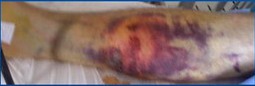 Açık Kırık Tedavi Prensipleri
Yıkama
Debridman
Parenteral antibiyotik
          I. Kuşak sefalosporin
                 Aminoglukozid
                        Anaerob etkinlik
Tetanoz
Çıkıklar
Kemik, eklem anatomik bütünlüğünün bozulmasıdır.
Eklem yüzeylerinin birbiri ile teması yoktur.
Birlikte kırık olabilir.
Nörolojik Defisit
Vertebra
Omuz
Humerus
Med. Epikondil
Radius başı
Kalça çıkığı
Fibula başı
Medulla spinalis
Aksiller sinir
Radial sinir
Ulnar sinir
Post. İnteross.
Siyatik sinir
Peroneal sinir
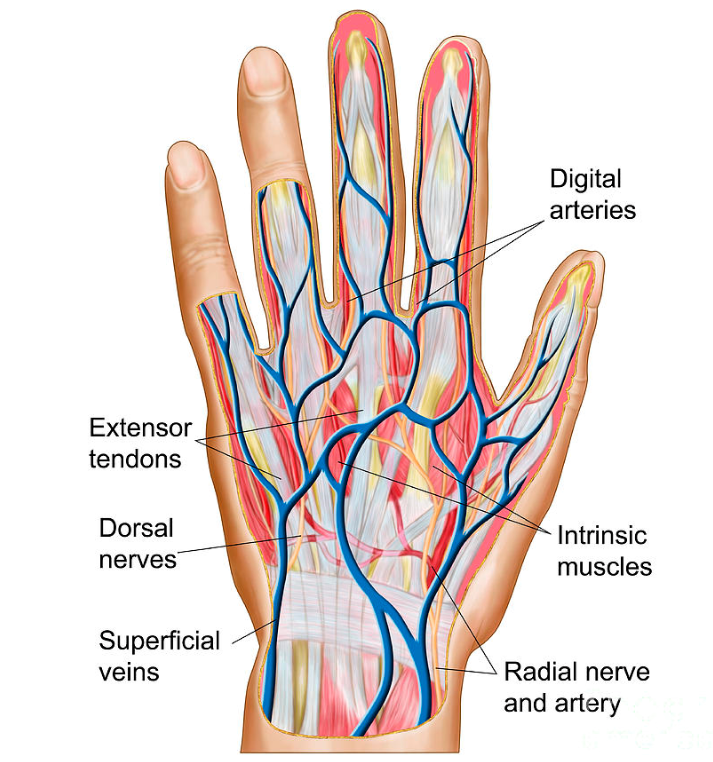 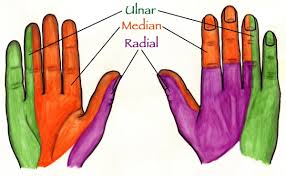 Vasküler Defisit
Periferik nabızlar (radial, ulnar, dorsalis pedis,tibialis posterior)
Renk
Isı
Genişleyen hematom 
Üfürüm
Kapiller venöz doluş
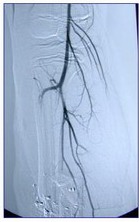 Kompartman Sendromu
Kapalı kırık ( iç kanama)
Dar alçı ve bandajlar
Kırık traksiyonu
Ekstremite ezilmesi
Yılan ısırığı 
İlaç enjeksiyonu
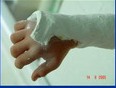 Kompartman Sendromu Bulguları
Ağrı
Paralizi
Şişlik
His kaybı
Nabızların kaybı
Ekstremitede solukluk, soğukluk, beyazlık
Dokuların İskemiye Dayanma Süresi
4-6 saat
8 saat
13 saat
24 saat
3 gün
Kas
Sinir
Yağ
Deri
Kemik
Tedavi
Cerrahi
Fasyotomi
Suprakondiller Humerus Kırığı
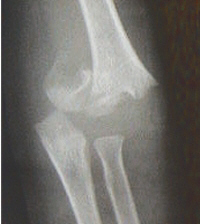 Suprakondiller kırık
İlk 10 yaş tüm extr. kırıklarının %30
Mek: Ekstensör
              Fleksör
 Dirsekte flex. Ağrı
%7-15,5 sinir yaralanması
Kırık parça posterolateral--- n. medianus
                       posteromedial---n. radialis
Fleksör tip---n. ulnaris
Suprakondiller kırık
%1 brakiyal arter yaralanması
              Volkmann iskemik kontraktür
Mümkün olan ekstansiyonda atelleme
Monteque-Galleazi Kırıkları
Monteque 
        Max. Pronasyonda
        el açık düşme
           Prox. ulna kırık
           Radius başı çıkık
Galleazi 
        Max. Pronasyonda el açık düşme
        Distal radius kırık
        Distal ulna çıkık
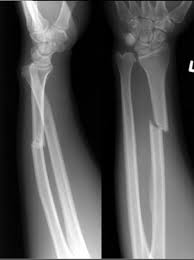 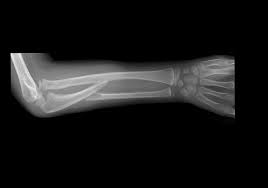 SCIWORA
Spinal 
Cord 
Injury 
Wıthout 
Radiographic 
Abnormality
SCIWORA
Spinal Cord Injury Wıthout Radiographic Abnormality
       
		Komplet/inkomplet SCI.
www. wheelessonline.com/ortho/scıwora 2006
Rosen's emergency medicine Philadelphia: Mosby, Inc.; 2006. p. 434;
SCIWORA
8 yaş altı çocuklar (çoğu 4 yaş altı)
Motor veya yaya yaralanmaları
Çocukta büyük baş, zayıf boyun kasları
Spinal kolon elastikiyeti > Spinal kord
Flex./distraksiyon
Servikal/torakal/lomber
Hemen veya geç başlayan nörolojik defisit (motor/duyu)
Konservatif tedavi
Omurga İnstabilite
Fizyolojik yükler altında omurganın anatomik dizilimini sağlayarak omurilik ve sinir köklerini basıya uğramaktan koruyabilme ve yapısal değişikliklere bağlı deformite ya da ağrıyı önleyebilme yeteneğinin azalmasıdır.
Eve götürülecek mesajlar
Ağrıyan ve hassasiyeti olan extr. DİKKAT
Filmlerin nasıl çekilmesi gerektiğine DİKKAT
Şüpheleniyorsanız atel yapmaya DİKKAT
Nörovasküler yaralanmaya DİKKAT
Kırıkla beraber çıkık DİKKAT
Çıkıkla beraber kırık DİKKAT
Kırıkta yumuşak dokuya DİKKAT
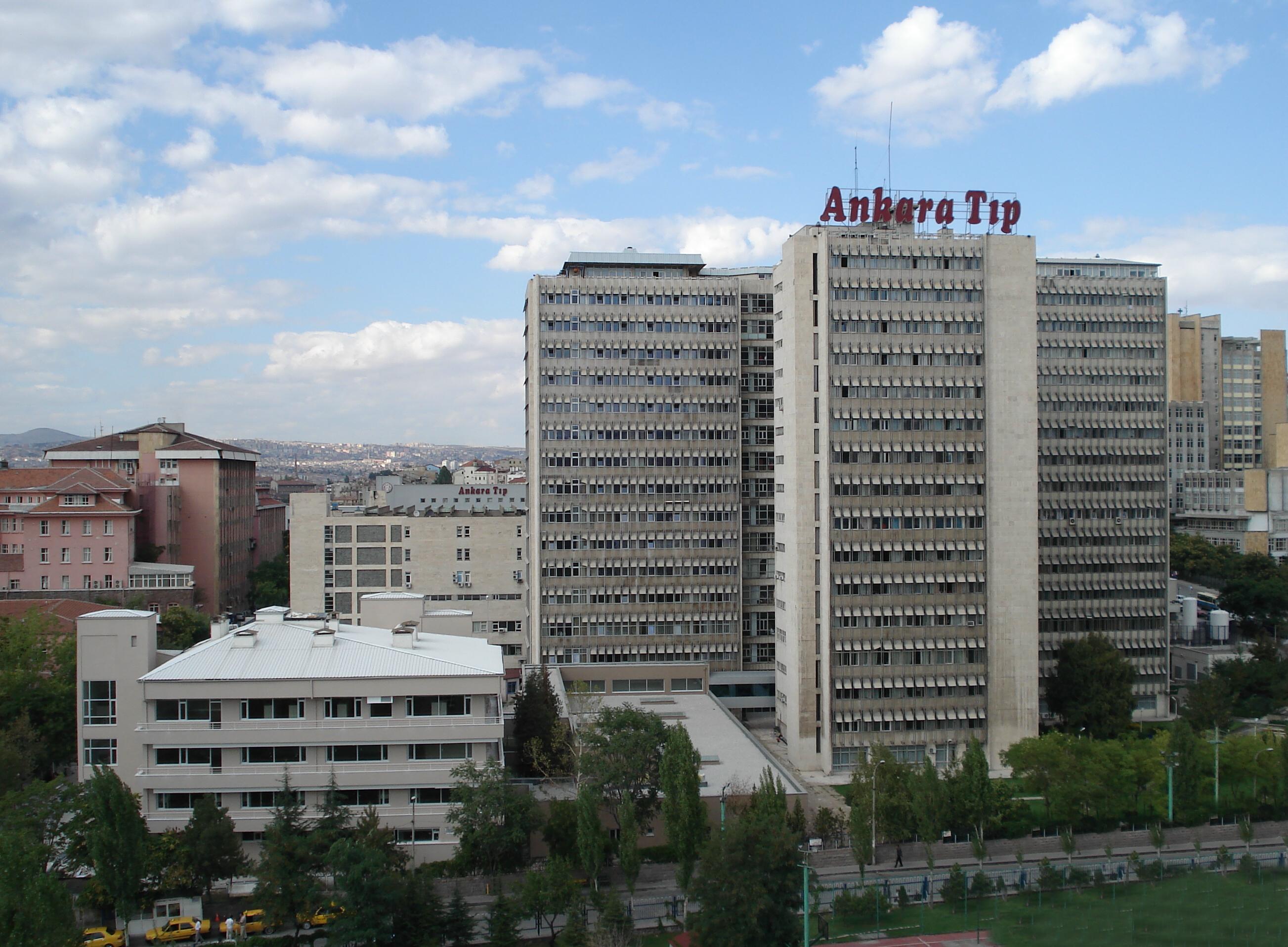 İLGİNİZE TEŞEKKÜR EDERİM